Days of the week
D class
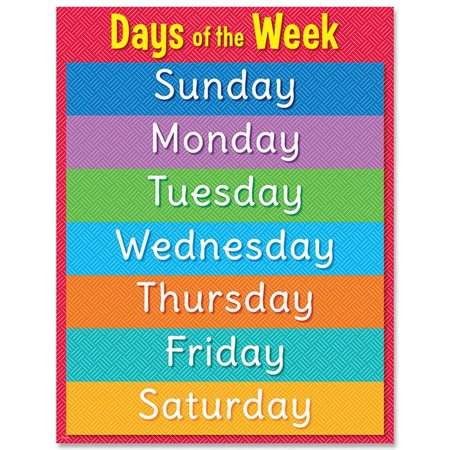 Read the days of the week
https://www.walmart.ca/en/ip/Creative-Teaching-Press-CTP8613-Days-of-the-Week-Chart/PRD53562TF5KHLJ
You can write the days of the week in your exercise book three times each.
Find the seven days of the week
https://crayonsandcravings.com/days-word-search/
Week days and colours


http://cybc.com.cy/video-on-demand/episodes/μένω-σπίτι-και-μαθαίνω-απο-τη-τηλεορασ-5/
I can watch on the web